Promising Practices for Increasing Certificate and Credentialing Outcomes
H-1B Ready to Work
2
Polling
Let’s get to know who is on the call today. Using the poll, select the role that you play in your H-1B RTW grant. 

For this grant initiative I am the:
 	Authorized Representative
 	Program Director/Manager
 	IT/Data Manager or staff
 	Training Partner
 	Employer Partner
   Service Provider
3
Monica Evans
Workforce Analyst, 
H-1B Grants, U.S. Department of Labor, Employment and Training Administration
4
Tressa A. Dorsey
President
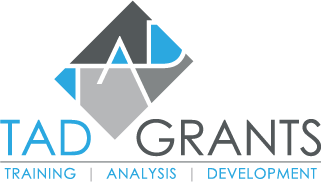 Erika Humphrey
H-1B RTW Technical Assistance Coach
High Impact Partners
5
Identify potential causes
Discuss solutions
Learn strategies for implementation
6
Do any of the current education/training programs offer participants the opportunity to gain their credential/certification at time of course completion?
None
Some
All
I don’t know
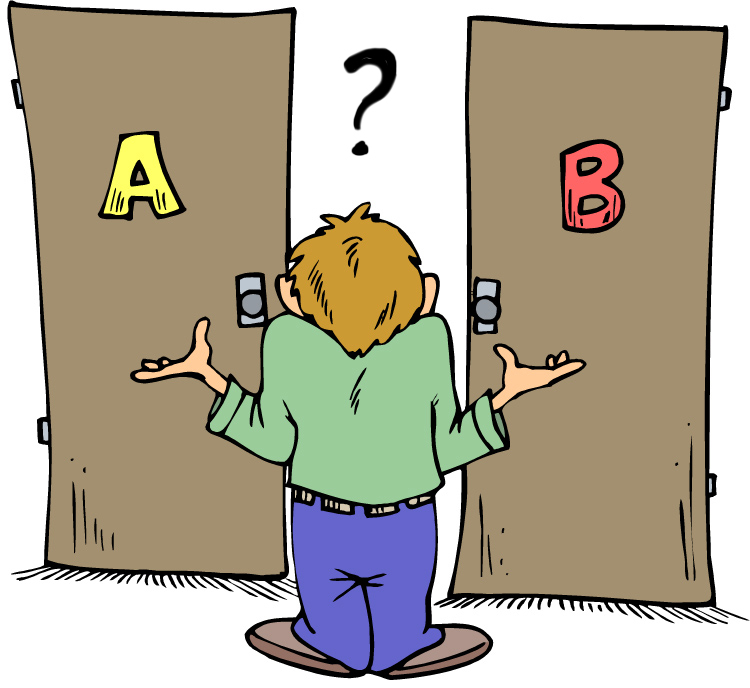 7
Common Causes
Data Entry & Documentation
Case Management & Follow Up
Program Design
Partnership Challenges
Employment before credential
   is earned
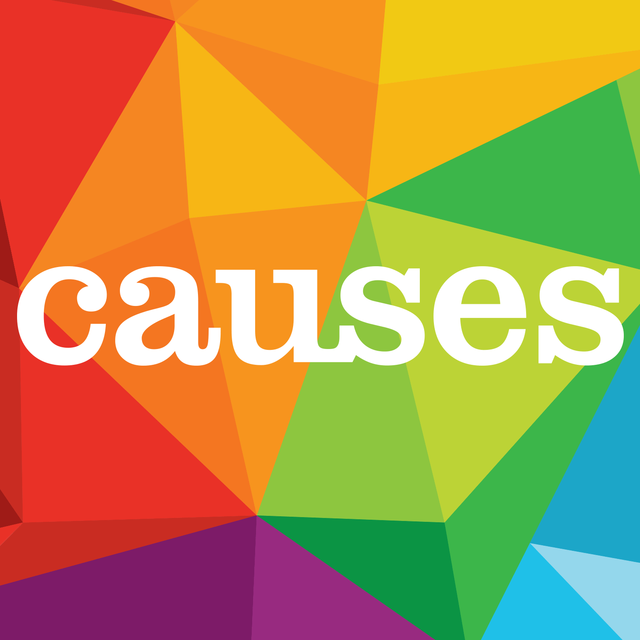 8
[Speaker Notes: Data not being entered properly.
Case Managers haven’t been able to build a strong relationship with participant to gather outcomes.
The design of the program did not account for either enough flexibility in how and when the credential could be earned or it was not integrated into the course curriculum. 
More participants are being entered into a training or education activity that will not lead to a credential. Which is a flaw in the design, as this does not allow grantees to meet credential attainment measures. (Ex. Entering an internship or OJT that doesn’t lead to credential)
Partnerships that are strong would allow for collaborative efforts. If the current curriculum doesn’t integrate credential attainment into the course schedule partners should be able to work with you to modify or adjust the training design. 
When a participant gains employment prior to the completion of their credential, this leads back into bullet number 2. Having an effective case management system is imperative to keep the participant moving toward their career goals.]
How often do you convene partners and review curriculum & course design?
Once per month
Once per quarter
Once per year
Have not done this yet
I don’t know
9
Solutions
Effective Case Management
Documentation & Data Entry
Partnerships
Integrated Credentialing
Employer Inclusion
10
[Speaker Notes: Case Management is just as much building a strong relationship as it is the act of managing a process. Implementing an effective case management design will improve relationships, build trust and lead to more communication. 
Review your data, conduct a case audit and ensure all information has been captured and entered. 
Conduct a partnership meetings asap. Discuss the challenges you are facing and ask if they are able to modify the training/education program to incorporate the credential attainment prior to or at the time of course completion. 
Integrating the credential attainment into the education/training program ensures that a completion of the program means attainment of credential. 
Get your employer partners on board! Ask them if they are able to add the credential attainment into the internship or OJT plan. Maybe they will start the person at one wage and if they get their credential it is attached to either full time hire or a wage increase. This requires you to have employers present and active in the process. They should also be at the table with your training providers to discuss how they can support the skills learned in the classroom.]
How often do you follow up with a participant who has not obtained their credential?
Once a Week
Once per Month
Once per Quarter
I don’t know
11
Strategies
Case Management & Documentation Training
Case Auditing
Transition Planning
Curriculum & Schedule Review/Adjustments
Integrate Credential Attainment in Training Plan
12
[Speaker Notes: Whether it is internal or external all professionals require training. It should be an ongoing practice with a schedule and those that require extra assistance may receive more training than others. Most likely, the staff you have in place never went to school to do this work. 
Auditing files can trigger a training opportunity.  Conducting monthly case audits will ensure that documentation/data entry issues are addressed in a timely manner. Not once every 4 months. If someone is making a mistake or unable to follow up with their participants it will only be compounded by the amount of time it takes to catch it. 
Ensure that each participant is working with their case manager on a transition plan. Mapping out the education/training activity, adding the credential goal and timeline allows for both parties to be accountable. This process should be done now if they are in training and can be planned out months in advance. This is part of an effective case management strategy. 
As discussed, call a training partner/ provider meeting. Review the curriculum and the schedule. See if there is a way that the process can be adjusted to integrate credential attainment. If the course is 3 months long, are there tests, projects that can be completed so at the end of three months the person leaves with their credential? 
Employers are a very big part of the incentive package for us. When working with the employers to develop an interns training plan or an OJT try and have the credential be attached to their other learning experiences. Is there an incentive some employers are willing to offer?]
Review
Review Documentation & Data  Regularly
Develop a Staff Development Plan
Engage Partners Often
Integrate Credential Attainment 
Utilize Employer Partners for Support
13
14
Discussion
What would you suggest you do when a participant has tested multiple times and can’t seem to pass the test?
What strategies seem to work best when discussing training designs with community or technical colleges so they can integrate credential attainment into their programs?
How can you meet the needs of the employer and still get them to encourage the participants to gain their credentials?
In year 4 of the grantees’ grant program what strategies can be used once the participant gets a job to come back and connect with the training program to take the certification/credentialing tests required?
15
Strategies for Job Placements and Tracking Participants through Grantees' Business Service
May, 2018
Reminder
H-1B Ready to Work Community of Practice WorkforceGPS site for Ready to Work https://h1breadytowork.workforcegps.org/
16
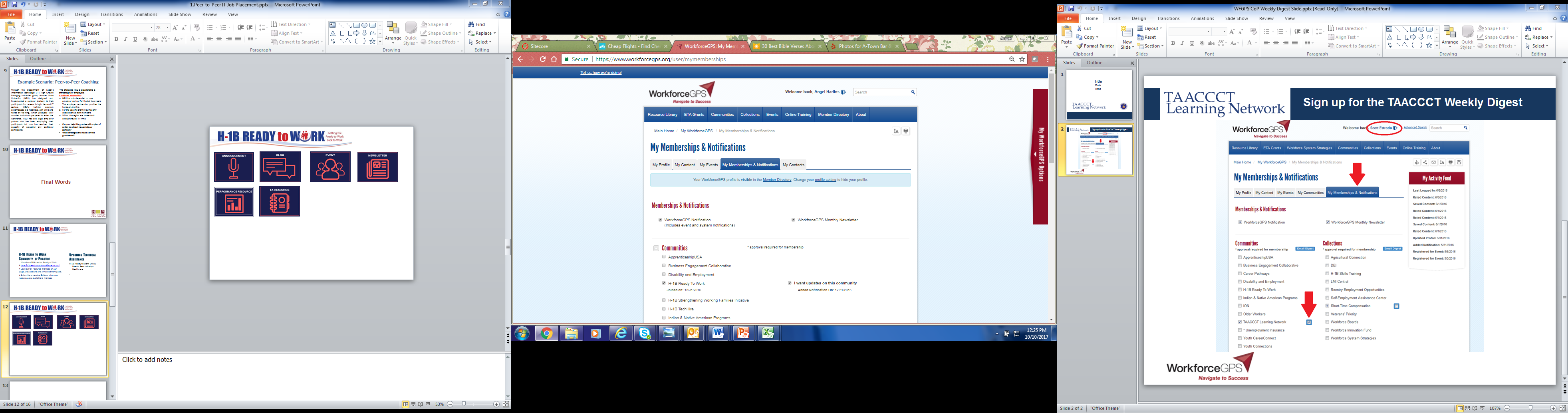 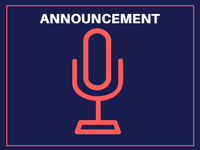 Sign Up for the RTW Weekly Updates
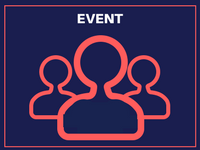 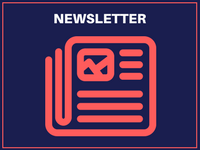 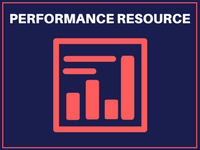 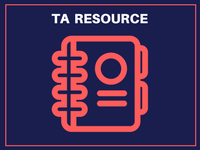 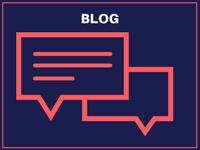 17
Technical Assistance Request:
Contact your TA Coach!

Your  Federal Project Officer, DOL National Office and Technical Assistance Providers
Ready to Work Grantee Mailbox
RTW@dol.gov
18
Thank you for participating in the 
H-1B RTW Promising Practices for Increasing Certificate and Credentialing Outcomes Webinar!

Please take a minute to complete this brief feedback tool regarding the Webinar today April 12th. 

The input you provide will help us better the delivery of future webinars and create technical assistance meaningful for your work.
19
20